УПРАВЛЕНИЕ ФЕДЕРАЛЬНОЙ АНТИМОНОПОЛЬНОЙ СЛУЖБЫ ПО СВЕРДЛОВСКОЙ ОБЛАСТИ
ПРОБЛЕМЫ ПРИМЕНЕНИЯ ФЕДЕРАЛЬНОГО ЗАКОНА №44-ФЗ ОТ 05.04.2013 г. «О КОНТРАКТНОЙ СИСТЕМЕ В СФЕРЕ ЗАКУПОК ТОВАРОВ, РАБОТ, УСЛУГ ДЛЯ ОБЕСПЕЧЕНИЯ ГОСУДАРСТВЕННЫХ И МУНИЦИПАЛЬНЫХ НУЖД
Д.В. Шалабодов
Руководитель Свердловского УФАС России
РАССМОТРЕНИЕ ЖАЛОБ УЧАСТНИКОВ ЗАКУПОК
Сведения о поступивших на рассмотрение в Свердловское УФАС России жалобах
2
ПЛАНОВЫЕ И ВНЕПЛАНОВЫЕ ПРОВЕРКИ
Сведения об осуществлении контрольных мероприятий Свердловским УФАС России
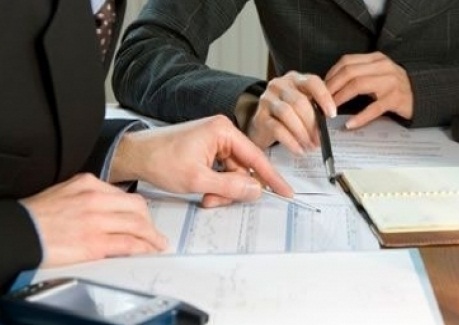 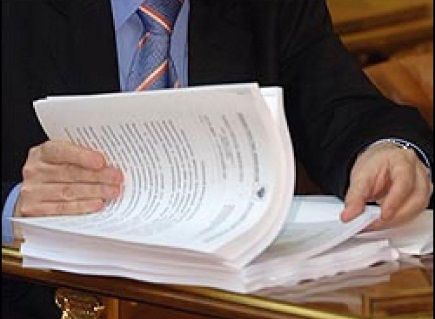 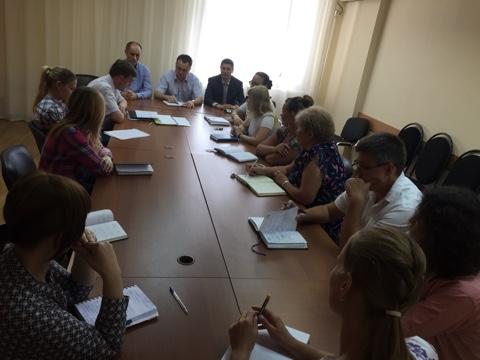 3
РАССМОТРЕНИЕ ЖАЛОБ И ПРОВЕДЕНИЕ ПРОВЕРОК
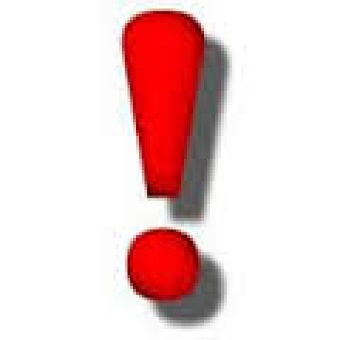 Основными нарушениями, выявляемыми в ходе рассмотрения жалоб и проведения внеплановых проверок, является нарушения в части установления требований в документации о закупках, влекущие ограничение количества участников закупок, нарушение порядка отбора участников закупок, нарушения в части размещения информации в единой информационной системе.
4
ПОСЛЕДСТВИЯ НАРУШЕНИЙ
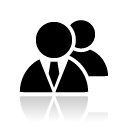 нарушение порядка определения поставщика
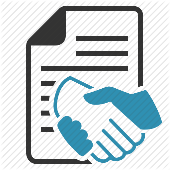 нарушение срока заключения и исполнения контракта
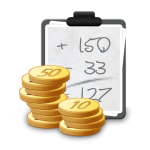 неосвоение бюджетных средств, и как следствие, снижение экономической эффективности расходования бюджетных средств
угроза подрыва экономического потенциала Свердловской области (снижение налоговых поступлений в бюджет области сокращение рабочих мест, снижение товарооборота)
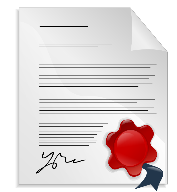 неисполнение майских указов Президента Российской Федерации
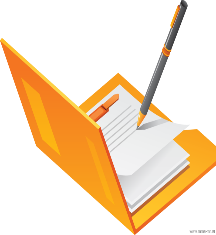 внесение поставщика (подрядчика) в РНП сроком на 2 года, а также сведений о всех компаниях, в которых те же лица являются учредителями
5
КОНТРОЛЬНАЯ ДЕЯТЕЛЬНОСТЬ УПРАВЛЕНИЯ
Сведения о согласовании закупок у единственного поставщика
Сведения о включении в РНП
Основная причина включения в РНП:
с 1 января 2015 г. вступил в силу Федеральный закон № 498-ФЗ (предусматривающий отмену обязательного согласования с контрольным органом заключения контракта с единственным поставщиком по результатам несостоявшегося электронного аукциона)
ОДНОСТОРОННИЙ ОТКАЗ ЗАКАЗЧИКА ОТ ИСПОЛНЕНИЯ КОНТРАКТА
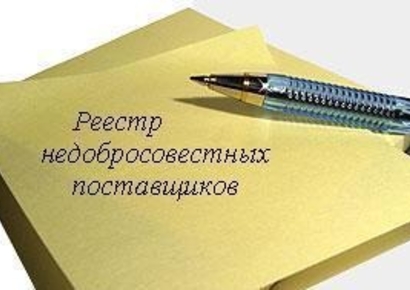 6
АДМИНИСТРАТИВНАЯ ПРАКТИКА
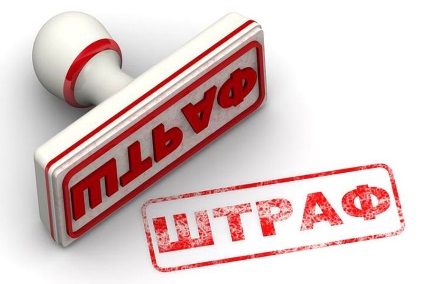 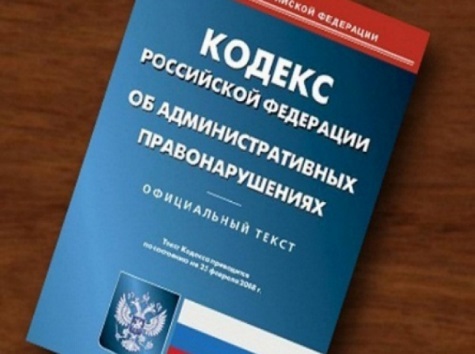 7
СПАСИБО ЗА ВНИМАНИЕ!
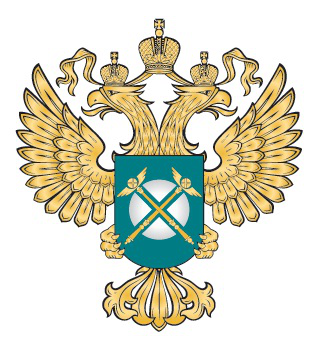 http://sverdlovsk.fas.gov.ru
8